Giáo án nhận biết phận biệt
Đề tài: nhận biết màu  đỏ - màu vàng
Lưa tuổi : 24- 36 tháng
Giáo viên : Nguyễn Thị Thực
Năm học : 2020-2021
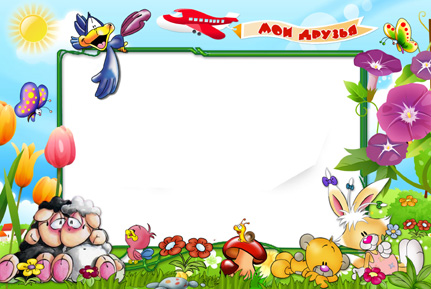 Hoạt động 1:Ổn định tổ chức
Hát : màu hoa
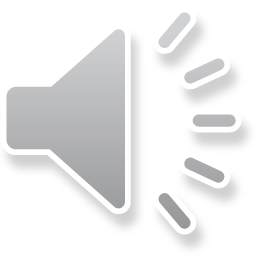 Hoạt động 2: Nhận biết màu đỏ - vàng
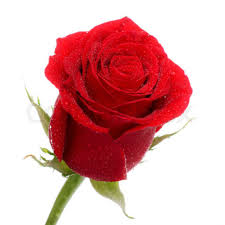 Hoa gì đây? Hoa hồng có màu gì?
Đây là gì? Quả táo màu gì?
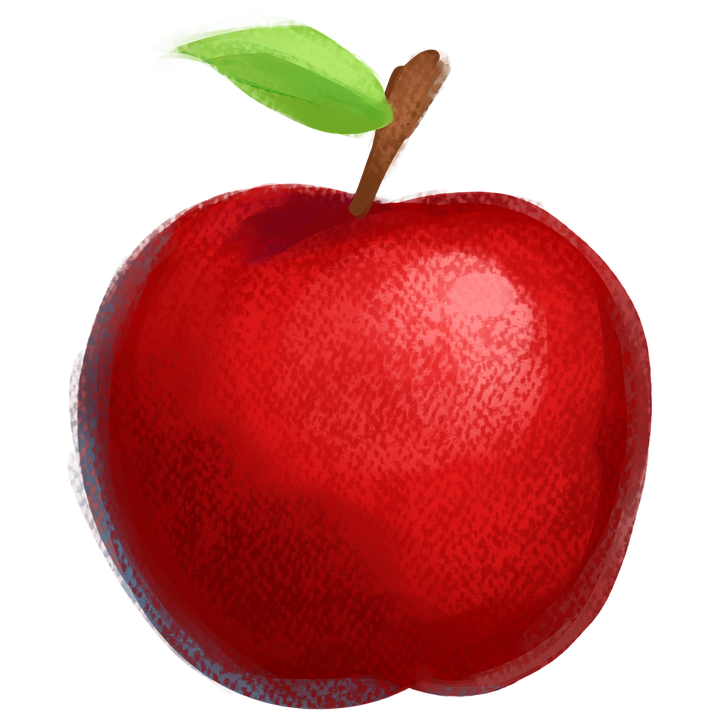 Quả táo màu đỏ
Ai đây? Bạn micky mặc quần màu gì?
Mũ và giầy bạn có màu gì?
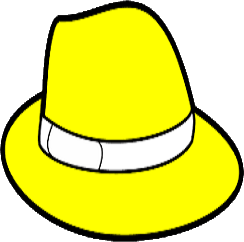 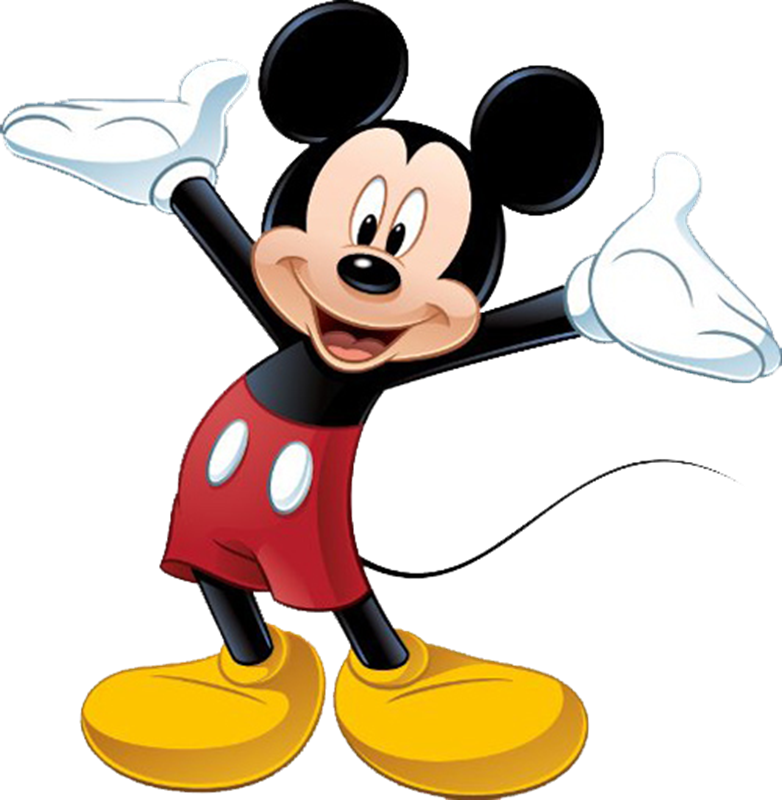 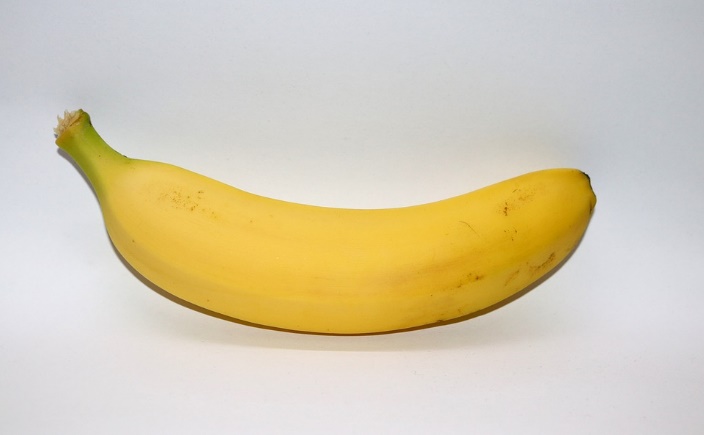 Quả gì đây? Quả chuối có màu gì?
Quả chuối màu vàng
Hoạt động 3: Trò chơi
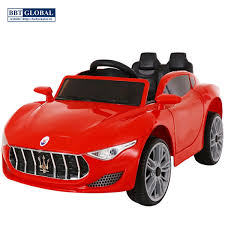 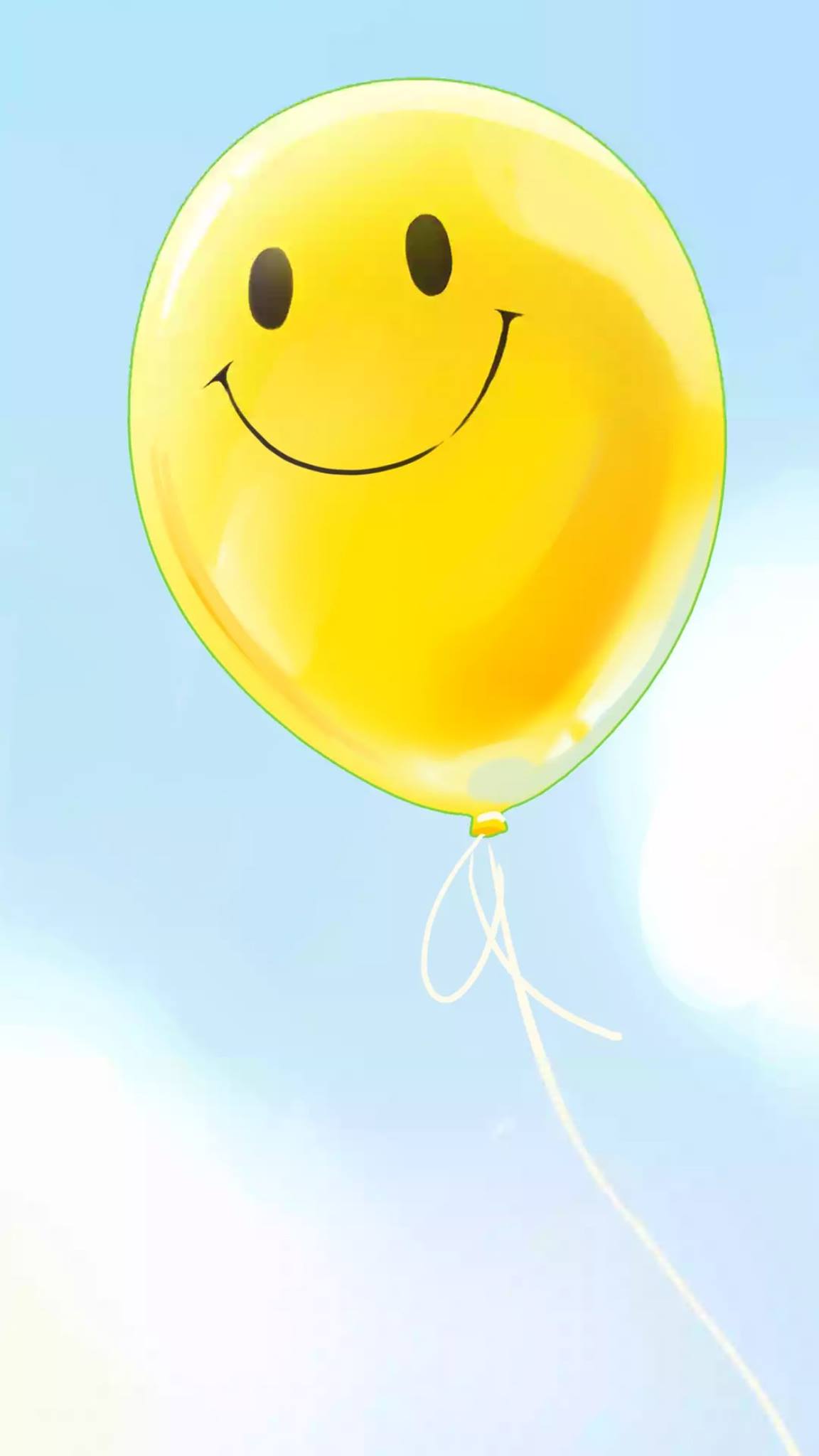 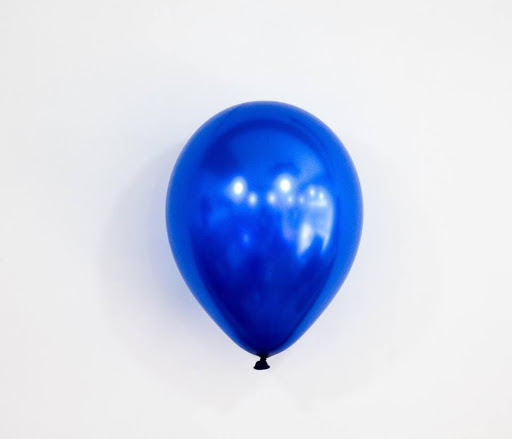